2024.11.28
课程日期
A1120620030004
执业编号
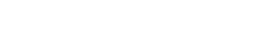 抛盘衰竭，变盘临近
陈灼基
主讲老师
中国·广州
当前的操作思路
1、三板斧：热点方向（芯片半导体、机器人、传媒等）的上升回档

2、控盘双突破（股价突破年线、半年线），走向上的趋势

3、主题猎手战法：结合热点、L2资金等指标

4、中央经济会议定调两大核心方向（2025年）：
                         扩内需、科技创新引领新质生产力
今日热门消息解读
1、大消费：
近日，国务院办公厅印发《关于进一步培育新增长点繁荣文化和旅游消费的若干措施》，提出6个方面18项具体措施。一是丰富消费惠民举措；二是满足不同年龄群体消费需求；三是扩大特色优质产品供给；四是培育消费场景；五是创新产业政策；六是优化消费环境。

2、大数据：
国家发改委等部门联合发布《关于促进数据标注产业高质量发展的实施意见》，本次印发的文件是国家层面首次对数据标注这一新兴产业进行系统谋划。据介绍，数据标注产业是对数据进行筛选、清洗、分类、注释、标记和质量检验等加工处理的新兴产业。培育壮大数据标注产业对于提升数据供给质量，推动人工智能创新发展具有重要支撑作用。
今日热门消息解读
3、数据中心：
华为召开直播发布2025数据中心能源十大趋势，提出算电协同将成为数据中心建设的新模式。算电协同，即“算优化电，电支撑算”，是指计算资源与电力资源的统筹调配，旨在通过两者的协同互动，实现资源的优化配置和高效利用。

4、算力 ：
在于美国拉斯维加斯举行的CES开幕主题演讲上，英伟达CEO黄仁勋宣布推出用于人工智能开发的台式电脑，售价3000美元。新电脑可能在5月左右上市。与常规的台式电脑所不同，这台产品主要面向AI研究员、数据科学家和学生等群体，英伟达称其为个人AI超级计算机Project DIGITS。其体积不过手掌大小，可以放在桌子上并使用标准电源插座供电。
关注热点板块
1、固态电池：

11月15日，国家知识产权局披露，华为公开了硅基负极材料的专利，名称为《硅基负极材料及其制备方法、电池和终端》。该专利主要解决了硅基材料因膨胀效应过大导致电池循环性能低的问题，提高负极的循环稳定性。


2、机器人：

11月、23日，黄仁勋：AI正掀起科学革命 机器人时代正在到来；

全球巨头投资入局：华为、宁德时代、特斯拉、英伟达、微软纷纷巨资投资机器人
关注热点板块
3、芯片半导体：
周末消息，美国商会在周四的一封电子邮件中告诉会员，拜登政府将于下周尽快公布对中国新的出口限制。据看到的摘录显示，总部位于华盛顿的强大游说团体在电子邮件中表示，新规定可能会将多达200家中国芯片公司列入贸易限制名单，禁止大多数美国供应商向目标公司发货。
自主可控势必提速，大基金三期需要加快投入。


4、数字经济、AI 应用：
国常会会议提出，发展平台经济事关扩内需、稳就业、惠民生，事关赋能实体经济、发展新质生产力。要加大政策支持力度，壮大工业互联网平台体系，支持消费互联网平台企业挖掘市场潜力，强化平台经济领域数据要素供给，促进数据依法有序跨境流动，增强平台经济领域政策与宏观政策取向一致性。

AI应用、AI营销、AI广告开始逐渐爆发
操作策略
仓位：五成

策略：两个中线个股，两个短线个股
             
             或者，三个中线、吃波段收益，一个短线

             剩余资金灵活做T
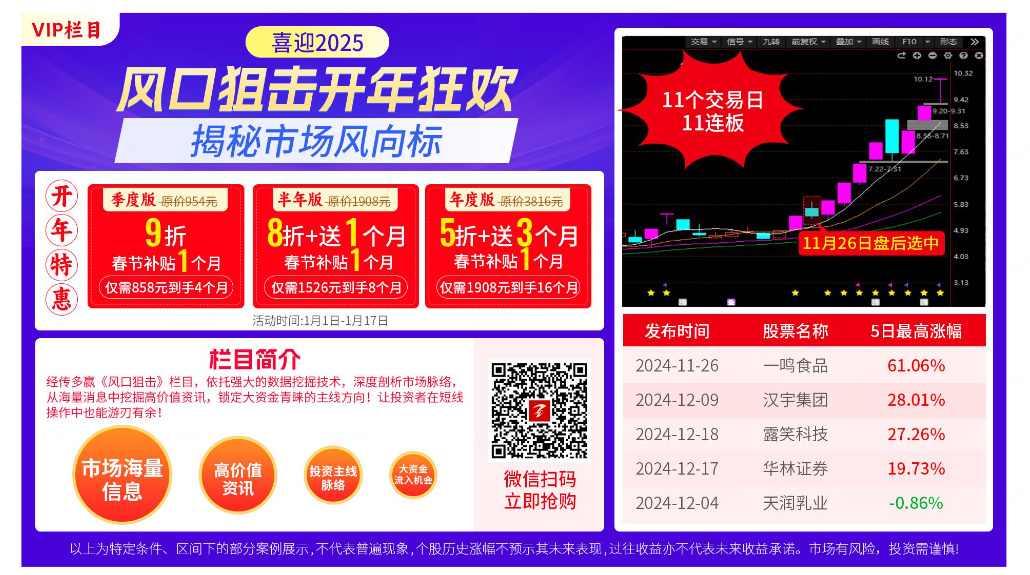 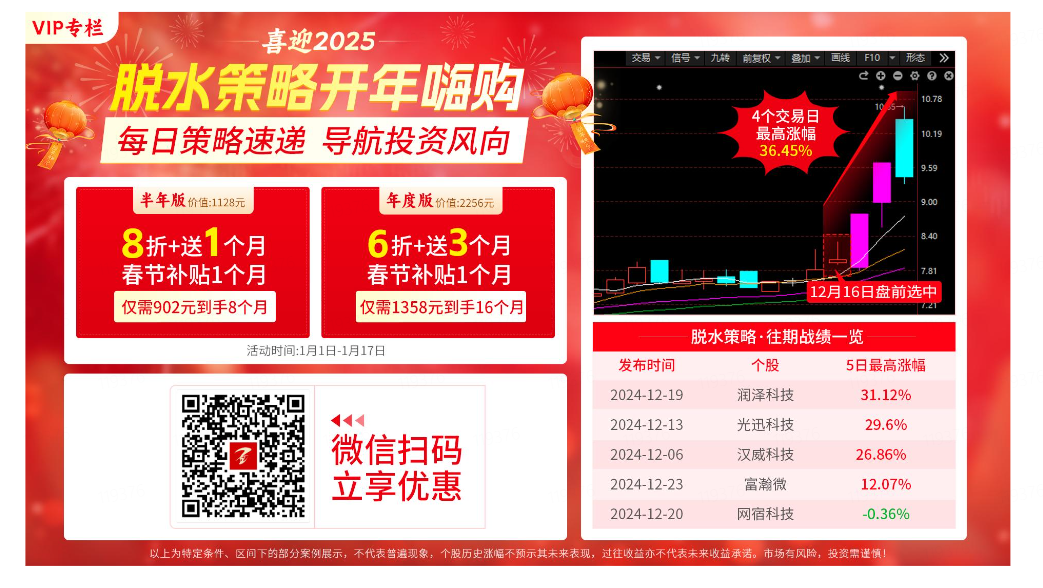 第三个“国九条”
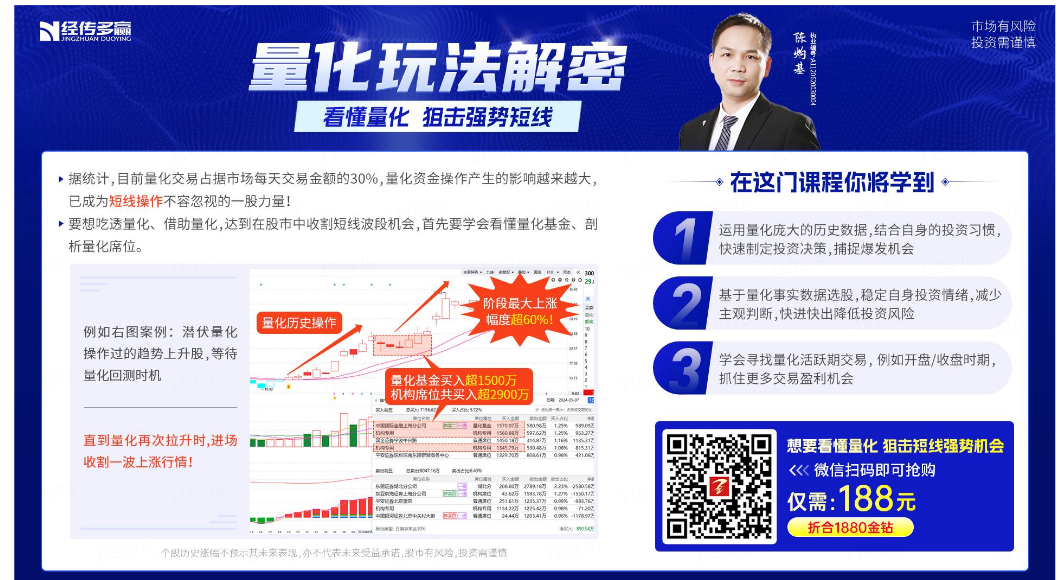 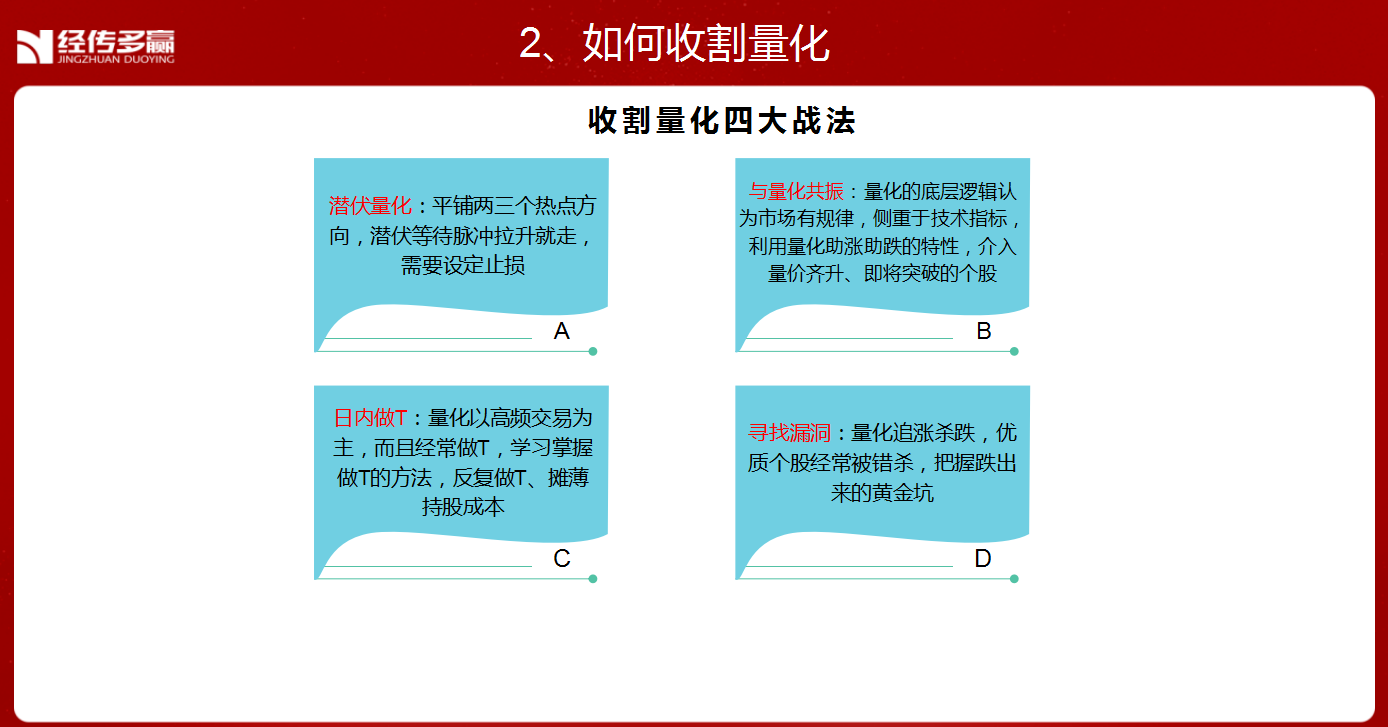 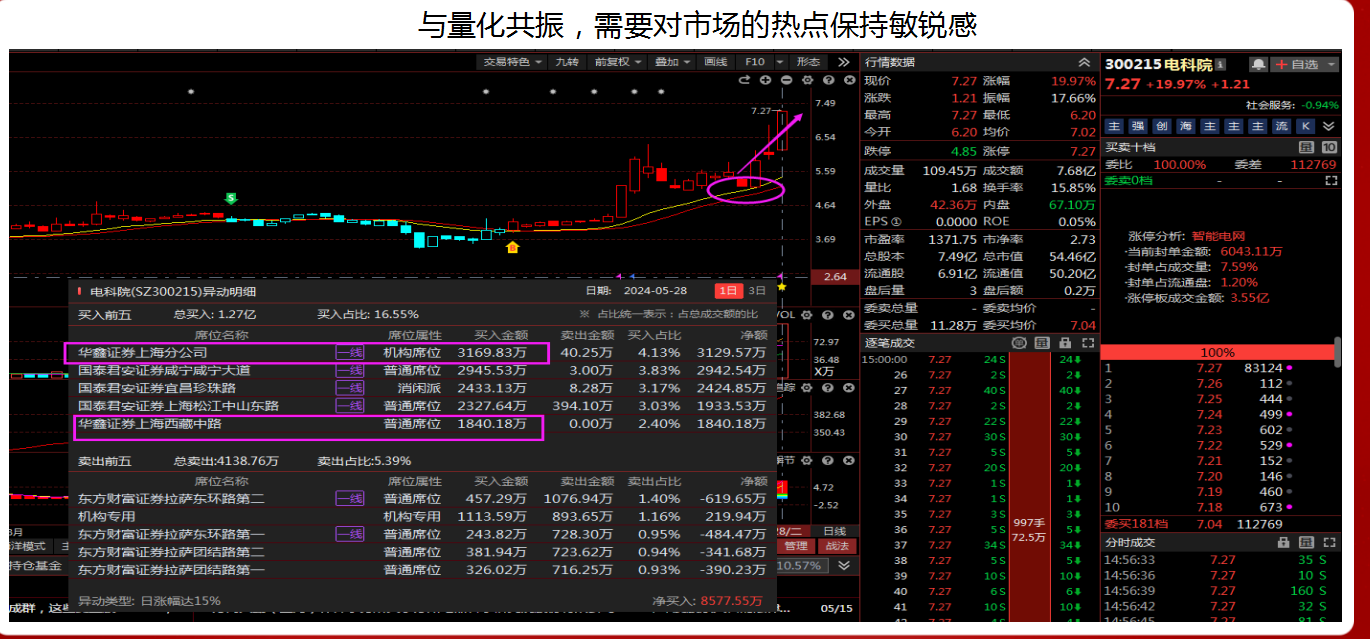 风口阻击二维码
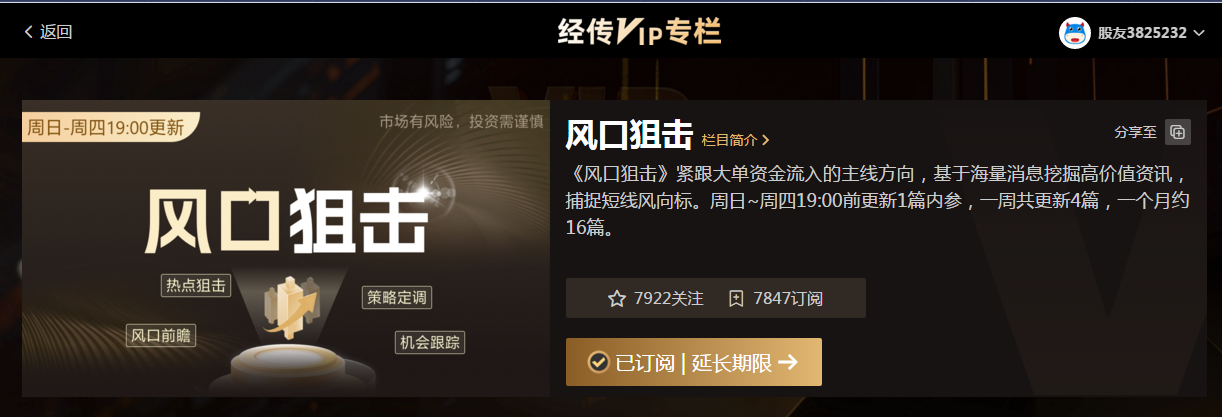 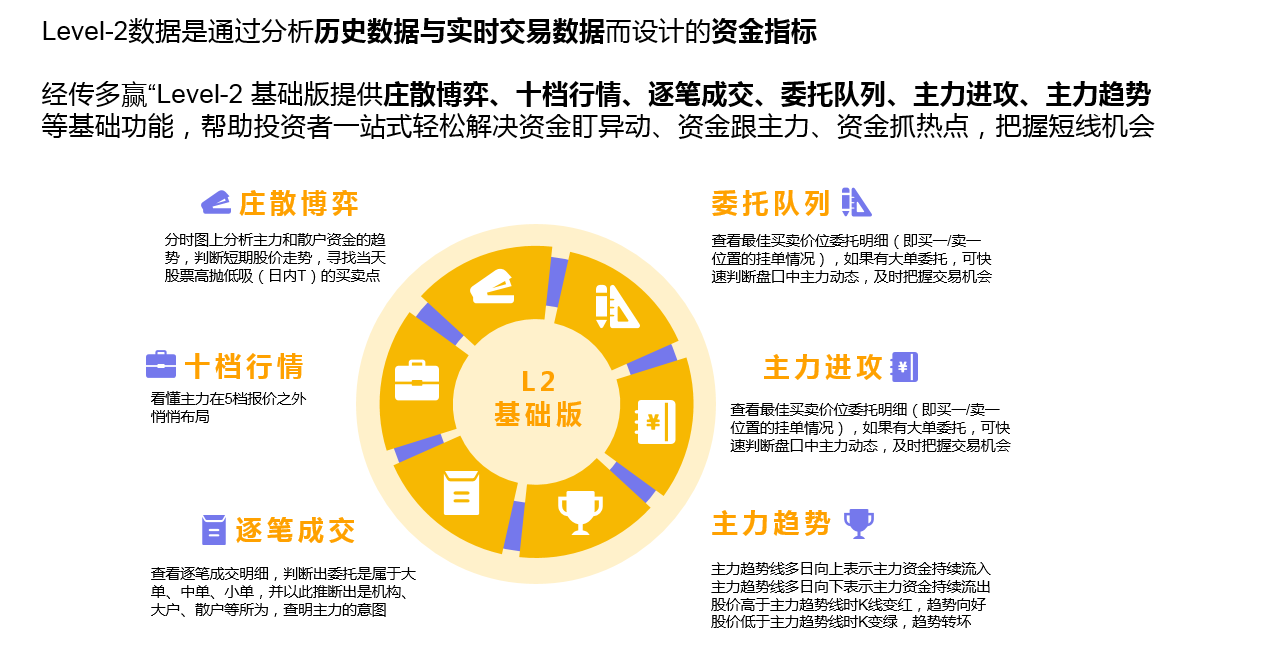 四大战法叠加四线开花
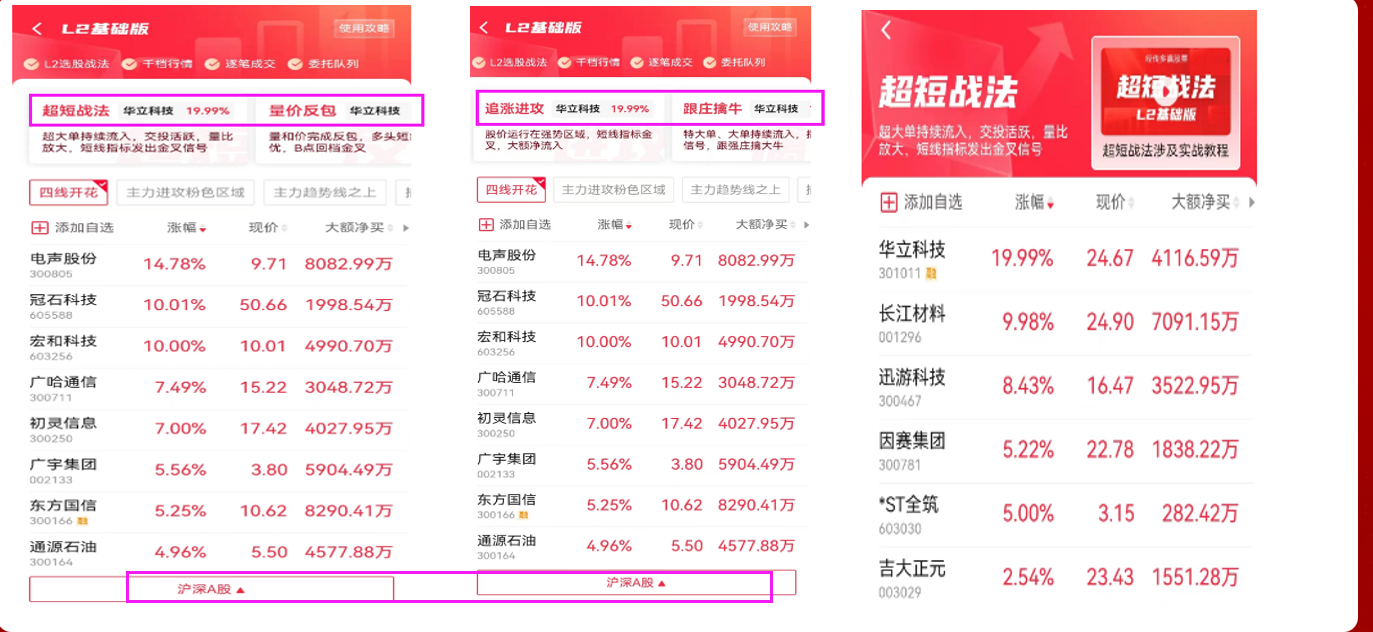 庄散博弈
庄散博弈：将个股资金流分为4种档次，盘中分类并计算出这4类不同档次资金的买卖力度和方向，方便用户看出股票的主力类型及买卖方向。
红色线（皇帝）：代表特大单净额   黄色线（官员）：代表大单净额
蓝色线（地主）：代表中单净额      绿色线（农民）：代表小单净额
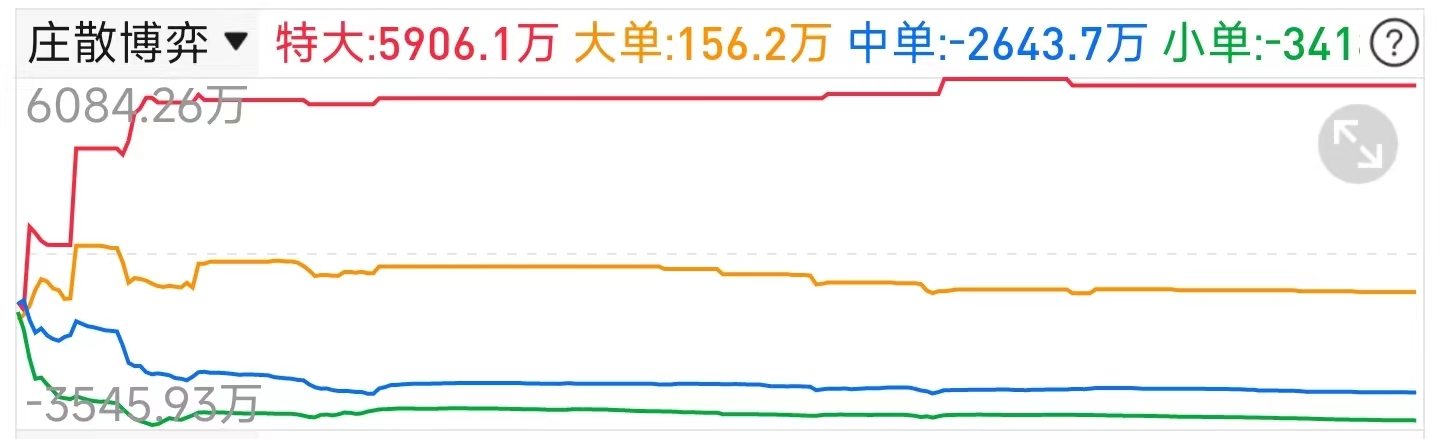 四线开花
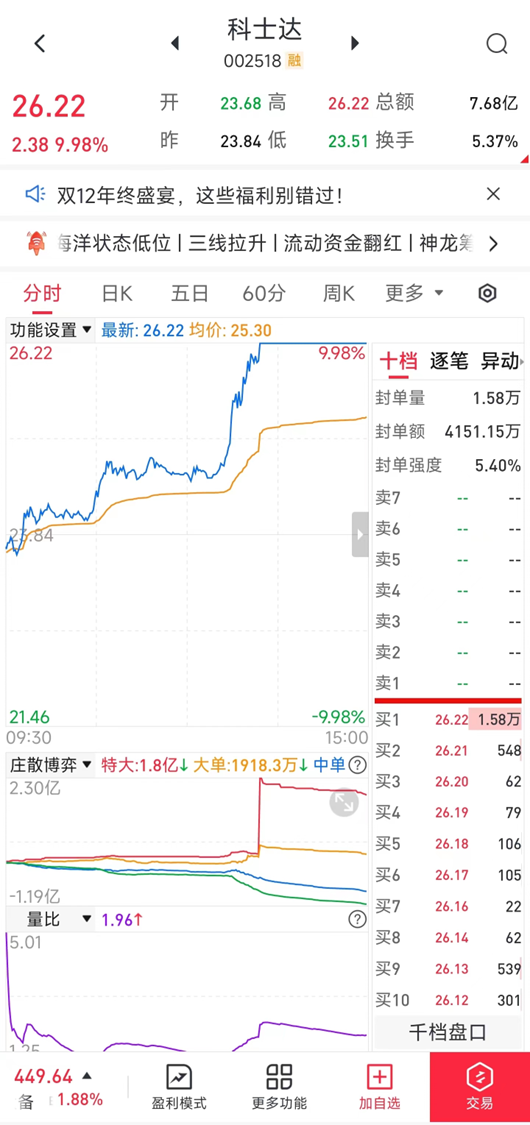 庄散博弈（最强形态）：红线、黄线呈现向上（红线第一，黄线第二）
蓝线、绿线呈现向下（蓝线第三，绿线第四）
说明主力的超大单和大单形成合力抢夺散户筹码，此时个股容易大幅拉升甚至出现涨停板。
L2基础版使用方法
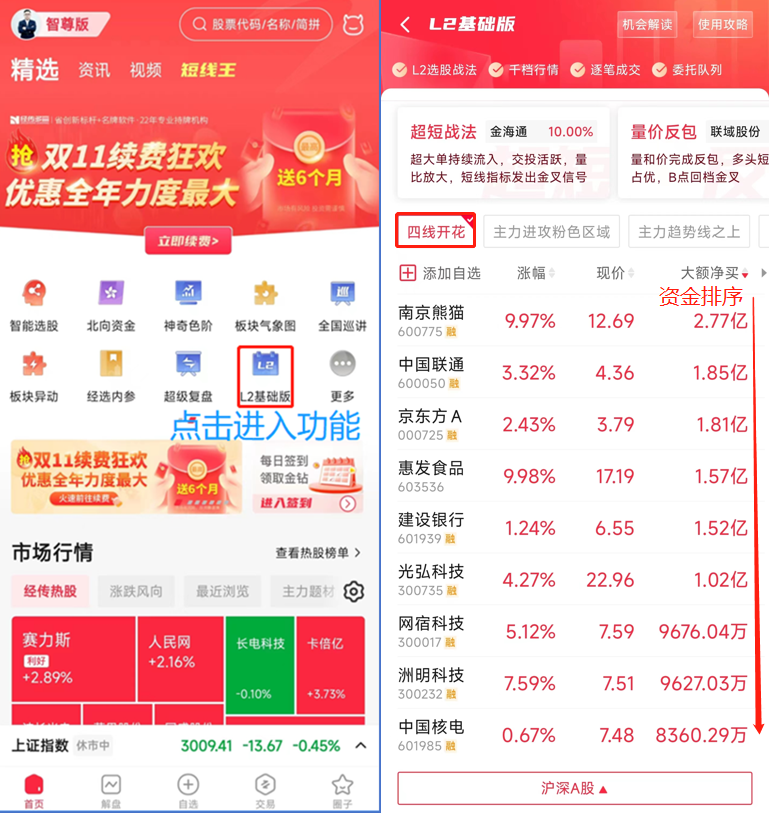 战法选股步骤（普通）：①首页点击进入“L2基础版”②勾选“四线开花”筛选③点击“大额净买”排序

④得到全市场当日主力最青睐的个股优点：全市场个股一览无遗缺点：个股太多，无从下手
L2基础版使用方法
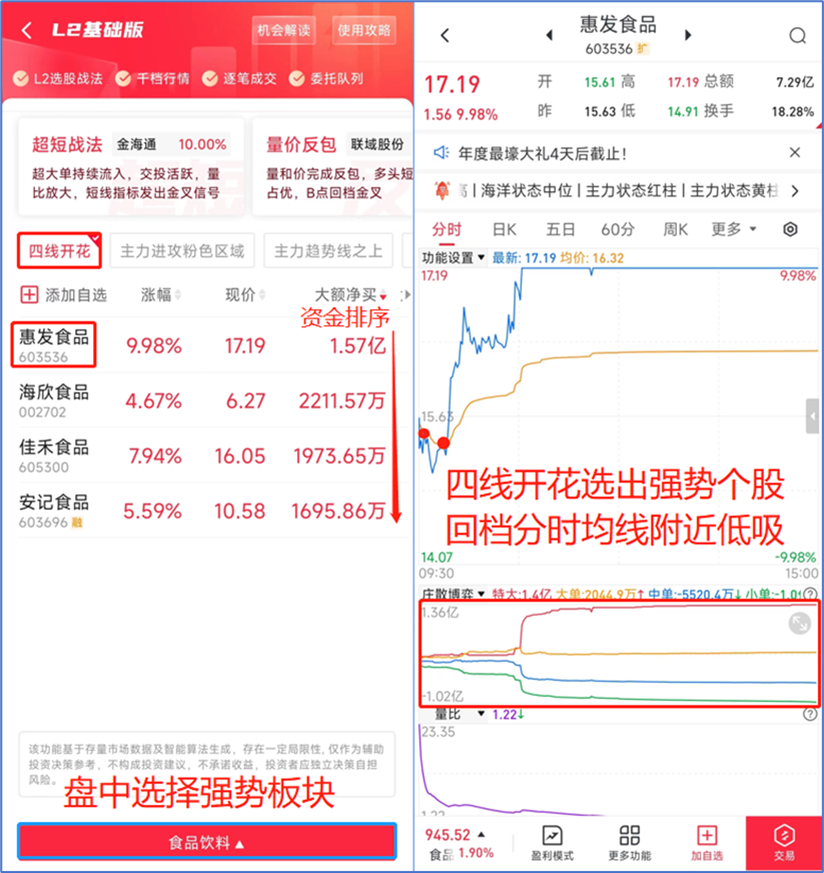 战法选股步骤（强化）：①首页点击进入“L2基础版”②盘中选择强势板块（消息/预判/看好）

③勾选“四线开花”筛选④点击“大额净买”排序

⑤得到板块当日主力最青睐的个股
优点：更加精准，便于捕捉主力小动向
缺点：板块容易判断错误
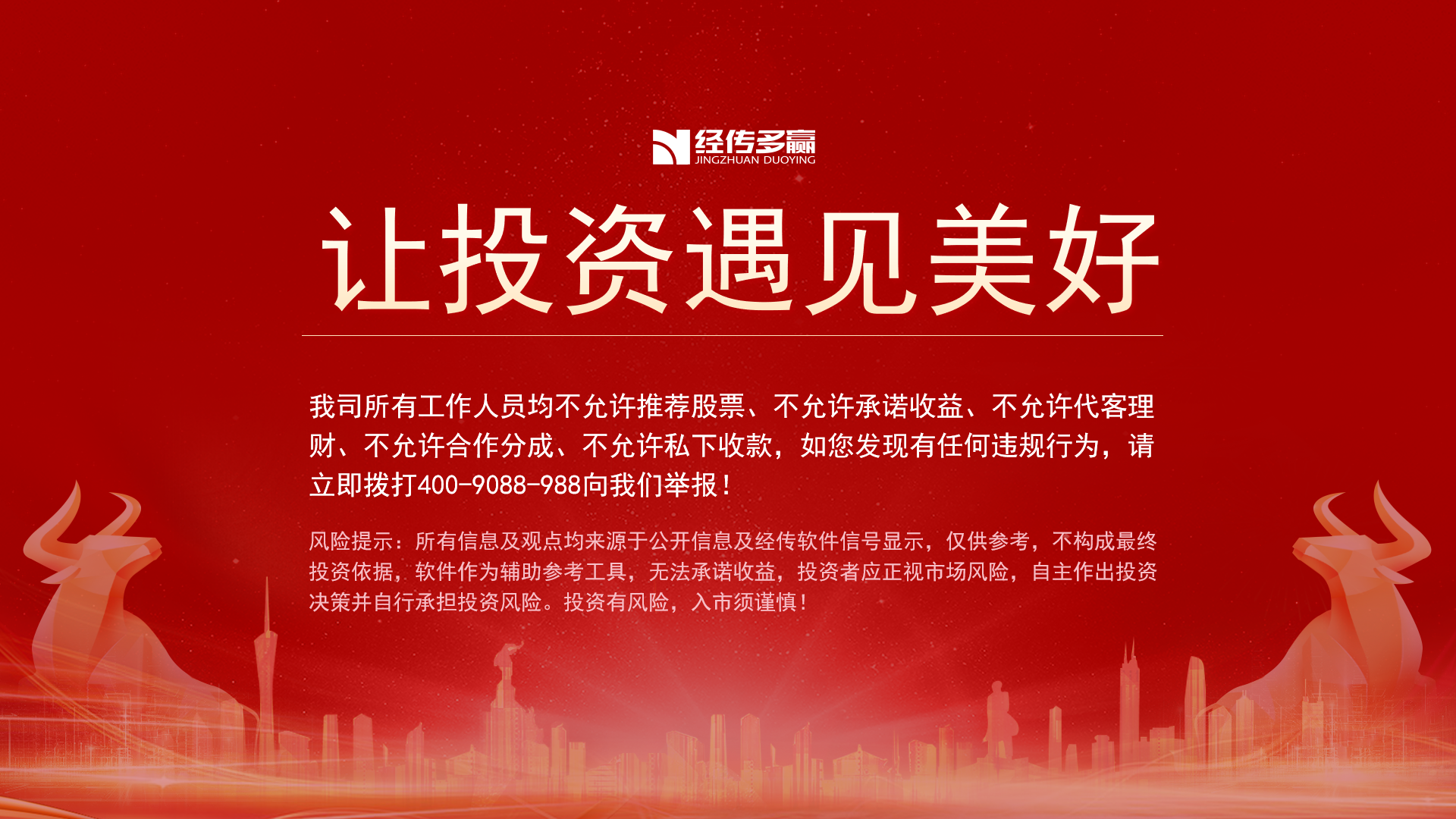